Quando un bambino fa fatica ad apprendereA CURA DIAnnamaria Cimmino, logopedista – counselor formatore
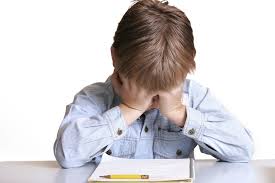 Unità Integrata di Psichiatria, Psicoterapia & Counseling  per l’Età Evolutiva
ISM - SIPGI Campania
È necessario trovare rimedi, strategie di tipo didattico e/o riabilitativo per evitare quanto più possibile che si instauri nel bambino l’idea di essere incapace oppure intellettivamente inadeguato

Purtroppo ciò accade spesso e ci si ritrova di fronte un bambino/ragazzo «svogliato» ovvero a cui è svanita la voglia di imparare e tutte  le emozioni che fungevano da motore verso l’ apprendimento.
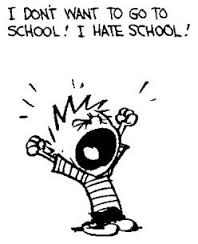 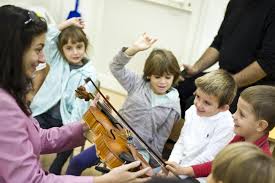 Un intervento tempestivo,  e non in attesa della diagnosi, è fondamentale nel rispetto delle finestre evolutive  di sviluppo delle competenze di letto - scrittura dei bambini.
Secondo i dati presenti in letteratura
 la precocità dell’intervento (didattico e riabilitativo)
 è un elemento prognostico estremamente significativo
 nella storia dei DSA.
Un intervento avviato prima della stabilizzazione del disturbo riduce significativamente:
il numero di soggetti che continueranno a presentare difficoltà di letto-scrittura negli anni successivi

l’entità del disturbo in quei soggetti le cui prestazioni rimangono comunque deficitarie

Il rischio di insorgenza di problemi psicopatologici secondari e di abbandono precoce del percorso scolastico
(Micozzi et al)
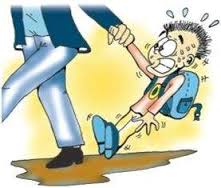 Disturbo   aspecifico   di apprendimento 

DIFFICOLTA’   DI   APPRENDIMENTO   SCOLASTICO       DAS
Disturbo specifico dell’apprendimento: DSA
                                                 
                 Dislessia, disortografia, disgrafia, discalculia
Difficoltà di apprendimento scolastico


Sono di tanti tipi
Non hanno causa specifica
Sono dovute  a molti fattori che riguardano lo studente e il contesto in cui si trova:                                    Potenzialità intellettive
                                                      Ambiente socio-culturale
                                                      Famiglia 
                                                      Istituzione scolastica
					   DAD in periodo Covid
DSA
CALCOLO

1. SISTEMA DEI NUMERI
• Deficit lessicale
• Deficit sintassi

2. SISTEMA DEL CALCOLO
• Recupero numerico
• Segni algebrici
• Algoritmi calcolo
• Deficit visuospaziali
SCRITTURA 

1. GRAFIA
• Abilità prassiche

2. FONOLOGIA
• Conversione
fonema/grafema

3. ORTOGRAFIA
• Regole

4. COMPOSIZIONE
• testuale
LETTURA

1. DECODIFICA
• velocità
• Correttezza

2. COMPRENSIONE
• deficit linguistici
• Deficit controllo Metacognitivo
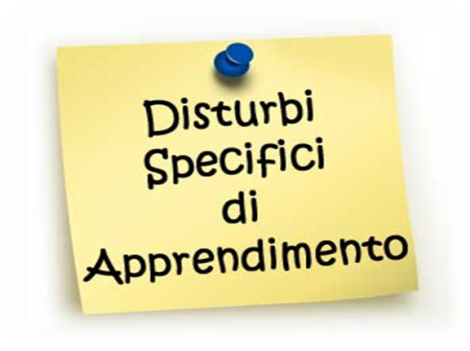 OBIETTIVO DEL SEMINARIO
Condivisione di idee
Saper osservare 
Osservare e non diagnosticare
Il “punto di vista”  dell’insegnante 
Ridurre il numero di intervento tardivi  e aumentare il numero degli interventi preventivi
Contenere il danno emotivo
Diminuire il rischio di una mancata integrazione sociale
LINGUAGGIO
Cosa 
Osservare
FUNZIONI ESECUTIVE
DSA
DISPRASSIA
Il bambino parla male
Livello 
fonetico
Livello fonologico
Livello morfosintattico
ACQUISIZIONE  DEI  FONEMI
Entro i 4 anni e mezzo di età l’inventario fonemico del bambino dovrebbe essere completo e non dovrebbero più essere messi in atto processi di semplificazione, inizialmente fisiologici.
IL DISTURBO FONETICO-FONOLOGICO 

In tale disturbo il bambino produce i suoni in modo scorretto e non adeguato alla sua età. 

FONETICO: la difficoltà riguarda la pura realizzazione motoria di una sequenza già programmata, quindi l’articolazione. In questo caso il bambino è in grado di distinguere le parole corrette da quelle alterate.

FONOLOGICO:  la difficoltà risiede nella capacità di programmare la sequenza dei suoni che costituiscono la parola e di categorizzarli secondo parametri significativi (es. /VASO/ - /FASO/ ). In questo caso il bambino non riconosce l’errore, poiché non è in grado di discriminare tra la sua produzione alterata e il target adulto.
Il disordine fonologico può esprimersi con diversa gravità e in alcuni casi la produzione verbale del bambino risulta completamente inintellegibile, mentre si presentano solitamente adeguate la comprensione verbale e la produzione morfo-sintattico e lessicale. 


L’intellegibilità è causata dai processi di semplificazione che il bambino attua a carico  della struttura della parola, poiché ha difficoltà a cogliere le regole che determinano la combinazione dei suoni e la differenziazione tra fonemi.
Esempi di processi di semplificazione sono:
DESONORIZZAZIONE  ( /due/ - /tue/ )
STOPPING  ( /kasa/ - /kata/ )
POSTERIORIZZAZIONE  ( /tubo/ - /kubo/ )
ANTERIORIZZAZIONE  ( /kane/ - /tane/ )
La competenza fonologica è considerata, tra le conoscenze metalinguistiche, come l’abilità che influenza maggiormente l’apprendimento della letto-scrittura, proprio in considerazione che la capacità di riflessione sulle unità del codice verbale sviluppa consapevolezza nel codice scritto.   (i linguaggi su base alfabetica richiedono un’elaborazione dei suoni del linguaggio orale in modo da permettere un confronto con il codice scritto). 

Quindi è importante richiamare l’attenzione dei bambini sugli aspetti fonologici della lingua e “allenare” le abilità metafonologiche attraverso un approccio multisensoriale.
Quando un bambinoalla fine della scuola dell’infanzia ha:- competenze metafonologiche inadeguate all’età - livello grafomotorio alterato (griffonage)- Competenze linguistiche ridotte 	(fonetico e/o morfosintattico/ narrativo
Disturbo Specifico
 di 
Apprendimento DSA
Un bambino che  alla fine della I elementare: 
Non legge o scrive autonomamente  frasi complesse
Compie errori che deformano la parola
Legge sillabando anche parole comuni
Non comprende quello che legge
Difficoltà dell’apprendimento scolastico 
DAS
Che cos’è la Disprassia
è intesa come difficoltà a rappresentarsi, programmare, coordinare ed eseguire atti motori in serie, deputati e finalizzati ad un preciso scopo ed obiettivo.

          Questa difficoltà  può interessare diversi livelli:

programmare o pianificare i movimenti necessari in serie
prevedere il risultato da raggiungere 
controllare l’esecuzione delle singole azioni o sequenza di azioni 
verificare che il risultato ottenuto corrisponda a quello atteso
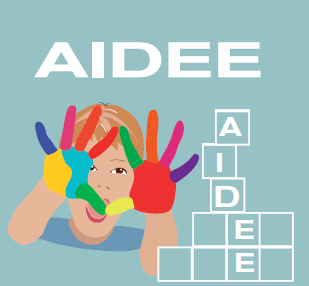 Che cos’è la Disprassia
La disprassia abbraccia diversi aspetti, sia quelli strettamente legati alla coordinazione motoria, sia aspetti che investono le diverse funzioni adattive durante i vari stadi dello sviluppo, che possono determinare serie difficoltà nelle Attività della Vita Quotidiana, come: il vestirsi e svestirsi, l’allacciarsi e slacciarsi le scarpe, l’usare gesti espressivi per comunicare particolari stati d’animo o veri e propri deficit durante le attività scolastiche quali disgrafia e/o difficoltà di lettura (lentezza e difficoltà di decodifica a causa di deficit della coordinazione dei movimenti di sguardo).
DISPRASSIA
Solitamente due o più forme correlano tra loro
ORALE
SGUARDO
VERBALE
COSTRUTTIVA
ABBIGLIAMENTO
MARCIA
SCRITTURA
DISPRASSIA
ALLA  SCUOLA  MATERNA
COSA  DOBBIAMO  OSSERVARE ?
ABILITÀ MANUALI
Puzzle, utilizzo delle forbici, costruzioni, aprire/chiudere barattoli, disegno, abilità grafiche …
AUTONOMIE
Vestirsi/svestirsi, utilizzo delle posate, ig.personale, gestione materiale personale …
COMPORTAMENTO e 
RELAZIONI SOCIALI
Integrazione nel gruppo, capacità di adattamento a cambiamenti/situazioni nuove, approccio vs impegno motorio e fisico, rifiuto vs particolari attività, reazioni di fronte all’insuccesso, autostima …
MOTRICITÀ GLOBALE
Movimento nello spazio, coordinazione, equilibrio, gioco con la palla …
‹#›
DISPRASSIA
ALLA  SCUOLA  ELEMENTARE
COSA  DOBBIAMO  OSSERVARE ?
AUTONOMIE
Vestirsi/svestirsi, utilizzo delle posate, igiene personale, gestione materiale personale...
COMPORTAMENTO e 
RELAZIONI SOCIALI
Integrazione nel gruppo, capacità di adattamento a cambiamenti/situazioni nuove, approccio vs sport/impegno motorio, reazioni di fronte all’insuccesso, accettazione di ev. strumenti di supporto, autostima …
APPRENDIMENTI SCOLASTICI
Grafomotricità (disgrafia), utilizzo dello spazio (foglio, incolonnamento), org. dello studio, org. del materiale scolastico, copia dalla lavagna, utilizzo di strumenti tecnici …
MOTRICITÀ GLOBALE
Movimento nello spazio, coordinazione, equilibrio, gioco con la palla , difficoltà a riprodurre esercizi ginnici …
‹#›
È in continuo movimento 
Ha necessità di tempi lunghi per svolgere un qualsiasi compito e rinuncia se trova qualche difficoltà 
Ha tempi brevi di attenzione (2 - 3 minuti) 
Ha difficoltà di socializzazione
Produce suoni isolati, ma non parole 
 Difficoltà ad articolare le parole 
A due anni produce meno di 50 parole
 Non segue i ritmi 
‹ Non coordina i gesti al ritmo di una canzone
 Confonde termini che indicano relazioni temporali 
 Ha un repertorio limitato di gesti
In 
età 
Pre
scolare
. Sale e scende le scale solo con aiuto, 
difficoltà a saltare un gradino 
Viene imboccato o usa le dita 
Non riesce a stare su un solo piede 
Ha braccia rigide o cadenti lungo i fianchi quando cammina 
Ha difficoltà a stare in equilibrio sulle punte dei piedi 
Disegna a livello di scarabocchio
Non riesce a usare le forbici
In 
età 
Pre
scolare
Non usa il triciclo e/o non riesce a pedalare
 Non fa giochi di costruzione 
 difficoltà nell’infilare chiodini nei buchi 
 problemi nell’afferrare e manipolare oggetti 
 Non presenta sequenze di gioco simbolico oppure sono limitate 
 Evita e non ama fare puzzle
ETÀ SCOLARE 
Facile distraibilità e tempi di attenzione molto brevi: questi bambini fanno fatica a seguire le spiegazioni dell’insegnante e a mantenere l’attenzione costante per un tempo prolungato e necessario allo svolgimento di un intero compito.
 Presentano difficolta:
- nell’ apprendimento ed in particolare disgrafia
- nell’esecuzione di compiti scolastici in classe, che migliorano in un rapporto individuale
Lentezza esecutiva
in matematica  
e nell’elaborazione scritta di storie strutturate
A copiare 
 dalla lavagna
grafo motorio e  disegno
Disturbi specifici di apprendimentoDSA
Dislessia evolutiva:disturbo specifico di decodifica della lettura
Disgrafia deficit nei processi di realizzazione grafica
Disortografia disturbo di natura linguistica 
Discalculia disturbo del calcolo
Correlazioni tra disprassia e disgrafia
La disgrafia è composta da una duplice difficoltà:
1- di pianificazione del gesto grafico, nella sequenza di gesti che conduce alla produzione del grafema;
2- nella componente esecutiva di controllo del tratto, fluidità del gesto, concatenazione, controllo dell’AS e scioltezza del movimento.


La disgrafia è una forma di disprassia
Leggere e scrivere sono atti cosi' semplici e automatici 
che risulta difficile comprendere
la fatica di un bambino dislessico.
Il bambino dislessico può leggere e scrivere,
 ma riesce a farlo solo impegnando al massimo 
le sue capacità e le sue energie, 
poichè non può farlo in maniera automatica.
 Si stanca rapidamente, commette errori,
 rimane indietro,non impara.
Cosa succede
Capacità di lettura e scrittura significativamente inferiore
     alla vivacità intellettiva. 

Viene frequentemente rimproverato, accusato di essere pigro o sbadato, immaturo e di “non  impegnarsi abbastanza”. 

Il quoziente di intelligenza è nella media o sopra la media, ma il rendimento scolastico è basso, specie nelle prove scritte
Bassa autostima, tende a nascondere 
    le debolezze. 

Presenta difficoltà attentive.  

Tende ad eccellere in materie quali arte, ingegneria, meccanica, costruzioni, musica, e sport. 

Supera con successo gli esami orali, ma ha scarsi risultati
    a quelli scritti. 

 Apprende rapidamente attraverso l’osservazione, 
    la dimostrazione e la sperimentazione.
ABILITA’ DI LETTURA, SCRITTURA E LINGUISTICHE
E’ molto lento nella lettura. Può avere una ragionevole rapidità di lettura, ma talvolta non comprende ciò che ha letto. 

Si lamenta che le parole saltano fuori dalla pagina. Legge male ad alta voce. 

Nella lettura e/o nella scrittura tende a ripetere sillabe, parole e addirittura intere frasi, talvolta legge o scrive parole al contrario, talvolta salta le parole.
Nella lettura e nella scrittura mostra ripetizioni, trasposizioni, aggiunte, omissioni, sostituzioni o inversioni di lettere, parole e numeri. 

Durante la lettura può provare mal di testa, giramenti di testa o malessere.

Tende a non ricordare le elencazioni (nomi, cose, numeri, ecc.) specie se in sequenza. 

Si confonde facilmente con le lunghe spiegazioni verbali, specie se in sequenza. 

Esprime le sue idee con difficoltà.
Compie frequentemente:
ERRORI FONOLOGICI: 
scambio di grafemi (b/d,..)
Omissioni o aggiunte di lettere o sillabe
Inversioni di lettere o numeri  (51 – 15)
Sostituzioni di suoni (f/v..)

ERRORI NON FONOLOGICI
Separazioni illegali (in-sieme)
Fusioni illegali (lacqua – nonevero)
Scambio di grafema omofono (cuore, squola..
Omissione o aggiunta di H
MATEMATICA
Si basa sulle sue dita per contare. 
Può essere capace di contare bene, ma ha difficoltà a contare gli oggetti. Non sa amministrare il denaro. 
E’ bravo in aritmetica, ma non in problemi che implichino il linguaggio. Fa fatica ad afferrare i concetti di algebra o di calcolo.
LATERALIZZAZIONE
Può avere difficoltà con i compiti che implicano abilità motorie. 
Ha difficoltà a copiare o a riassumere correttamente.
La scrittura è talvolta illeggibile. Può non essere in grado di leggere la propria scrittura.  La prensione della penna talvolta è inconsueta.  Appare non coordinato e goffo nei movimenti quando gioca o è impegnato in attività sportive. Spesso confonde la destra con la sinistra e il sopra con 
    il sotto.
MEMORIA
Ha problemi con la memoria a breve termine. Generalmente ha un’eccellente memoria a lungo termine. Ha problemi di memoria con l’informazione strutturata  in sequenza.
TEMPOSperimenta difficoltà nella consapevolezza del tempo, nella sua gestione e nell’essere puntuale.
FUNZIONI ESECUTIVEnei processi di apprendimento
Attenzione sostenuta visiva e uditiva
Attenzione divisa visiva e uditiva 
Memoria di lavoro verbale, visiva – spaziale
Categorizzazione verbale, non verbale
Capacità di inibizione  
Abilità di pianificazione
Funzioni Esecutive
Le funzioni esecutive sono un complesso sistema di sotto-processi distinti non correlati ma “sottilmente” interagenti che avviano, regolano, controllano, coordinano, monitorizzano, programmano pensieri e azioni.
Le funzioni esecutive vengono anche definite come le abilità necessarie per programmare, mettere in atto e portare a termine con successo un comportamento finalizzato a uno scopo.
Dr.ssa Eva Benso
Le FE sono deputate a:
ad avviare l’azione;
a sostenere nel tempo l’attenzione (fasicamente e tonicamente);
a controllare i pensieri, le azioni e l’emotività (autoregolazione e inhibition);
ai cambiamenti repentini di compito (shifting);
alla rielaborazione nella memoria di lavoro (updating);

Tutto ciò sostiene e sfocia nella simulazione anticipatoria, nell’astrazione, nell’organizzazione, nella verifica, nella pianificazione, nel problem-solving.

È bene ricordare che tali funzioni necessitano di un’adeguata quantità di risorse attentive per alimentare i diversi sistemi, compresi quelli di memorizzazione (sui quali si sostengono costantemente).
WORKING  MEMORY
Memoria di lavoro: capacità di mantenere presenti e attive informazioni provenienti dall’esterno o richiamate dalla memoria a lungo termine, per il tempo necessario ad effettuare operazioni mentali complesse (articolare un discorso, impostare e risolvere mentalmente compiti aritmetici, organizzare un programma operativo).

Updating: fondamentale per la comprensione del testo e per il problem solving
I DOPPI COMPITI
Due compiti dati contemporaneamente o in successione vengono detti “doppi compiti”


Le risorse attentive sono a capacità limitata, dunque non è possibile svolgere contemporaneamente due azioni che non hanno un certo grado di automatismo.
Alcuni “doppi compiti”
Il copiare: leggere e scrivere dalla lavagna;
Scrivere correttamente per quanto riguarda ortografia e segno grafico;
Leggere e comprendere il testo;
Leggere la musica e suonare;
Incolonnare i numeri ed eseguire le operazioni correttamente.
Comportamento a scuola e funzioni esecutive - Kaufman
ATTENZIONE
difficoltà a mantenere l'attenzione in particolare sui compiti meno graditi
 facile distraibilità a causa di eventi esterni rumori oggetti presenti sul banco ho in classe museo dei compagni o interni pensieri, fantasie a occhi aperti 
richiesta di richiami frequenti per mantenere l'attenzione sul compito 
 lamentele sulla difficoltà a mantenere l'attenzione non riesco a concentrarmi quando ci sono altre persone che parlano intorno a me non riesco a non pensare ad altro 
nella lettura può esserci la tendenza a saltare righe intere di testo senza rendersene conto 
presenza di molti errori di distrazione Nei compiti di matematica
Pianificazione  - Organizzazione
i compiti scritti sono disorganizzati e non seguono un filo logico 
difficoltà nello stabilire una sequenza logica quando si affronta un compito 
difficoltà a segmentare compiti o attività complesse in parti più facili da affrontare
difficoltà a seguire un algoritmo o una procedura in compiti matematici
Flessibilità
frustrazione per i cambiamenti 

difficoltà a passare da un'attività ad un'altra

 tendenza a fissarsi su un determinato passaggio di un compito o su un pensiero
Persistenza
i compiti possono essere iniziati bene ma vengono conclusi frettolosamente o lasciati incompiuti
i compiti scritti sono brevi, anche se possono essere ben organizzati
stanchezza frequente nello svolgere i compiti 
sonnolenza e stanchezza in particolare al pomeriggio
necessità di indicazioni, aiuti e richiami frequenti da parte dell'insegnante per svolgere e completare il compito
atteggiamento di rinuncia durante lo svolgimento del compito
Automonitoraggio
presenza di molti errori di distrazione nei compiti, in particolare di matematica
lettura caratterizzata da errori e dalla tendenza  a saltare righe di testo senza accorgersene
scarsa consapevolezza della propria prestazione
riluttanza a rivedere o controllare un compito svolto
Memoria di lavoro
Difficoltà a:

 ricordare seguire indicazioni con più passaggi 
mantenere il filo del discorso
 ricordare i dettagli di quanto letto 
recuperare dettagli complessi, fare predizioni o inferenze
errori in matematica che indicano la difficoltà a recuperare dalla memoria tutti i passaggi di una procedura
nella stesura di testi, tendenza a dimenticare le idee o la sequenza dei pensieri
Inibizione della risposta
difficoltà a mantenere il proprio turno 
tendenza a parlare a sproposito o a dire cose inopportune 
tendenza ad agire senza pensare 
difficoltà a spiegare il motivo comportamenti impulsivi 
in lettura tendenza a “indovinare” la parola invece di leggerla completamente 
errori di matematica che indicano la tendenza a rispondere frettolosamente
Controllo delle emozioni
bassa soglia di frustrazione
eccessi nell'esprimere la propria frustrazione 
tendenza ad arrabbiarsi facilmente a causa del comportamento altrui 
tendenza a essere aggressivo in caso di rabbia
 tendenza a essere sopraffatto dalle emozioni negative o positive
Gli strumenti compensativi
Tabella dei mesi, dell'alfabeto e dei vari caratteri
Tavola pitagorica, mappe concettuali
Calcolatrice, registratore, orologi parlanti
cartine geografiche e storiche
Tabelle
formule e  misure
Fogli con grafici
computer con programmi di videoscrittura con correttore ortografico e sintesi vocale,
dizionari 
di lingua straniera computerizzati tabelle, traduttori
- lettura a voce alta, 
- scrittura veloce sotto dettatura,
 - lettura di  consegne, uso del vocabolario, studio mnemonico delle tabelline;
Gli strumenti dispensativi
In relazione alla gravità del disturbo di apprendimento:
- dispensa dallo studio delle lingue straniere in       forma scritta,
 ‐ tempi più lunghi per prove scritte e per lo studio,
‐ pianificazione delle interrogazioni
- assegnazione di compiti a casa in misura ristretta 
‐ possibilità d'uso di testi ridotti in termini quantitativi (pagine) e non di contenuto
Ministero
Ma il desiderio del ragazzo qual’ è ?
Compagni di scuola
Strumenti compensativi e dispensativi
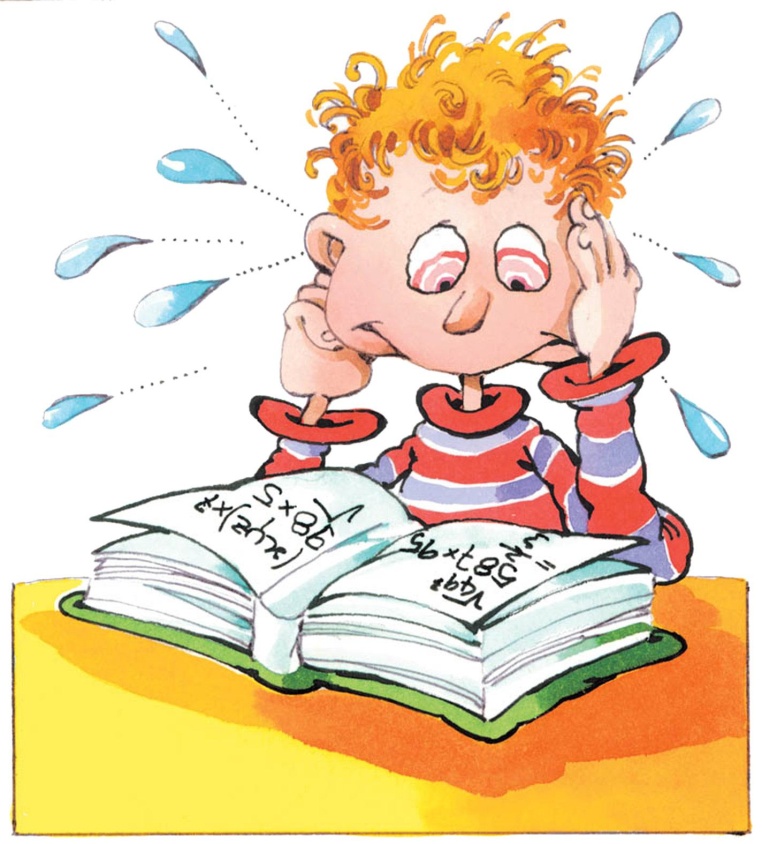 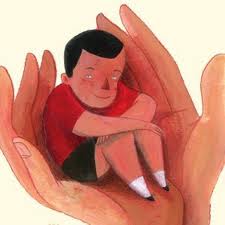 Logopedista
Dopo scuola
Scuola
Bambino DSA
Essere dispensato o compensato?
Dobbiamo ricordarci che il successo…
Flessibilità 
nelle proposte
 didattiche
Gratificazione
Finalizzazione
 del 
compito
Grazie  
                    per  l’ascolto
            
                       Annamaria  Cimmino